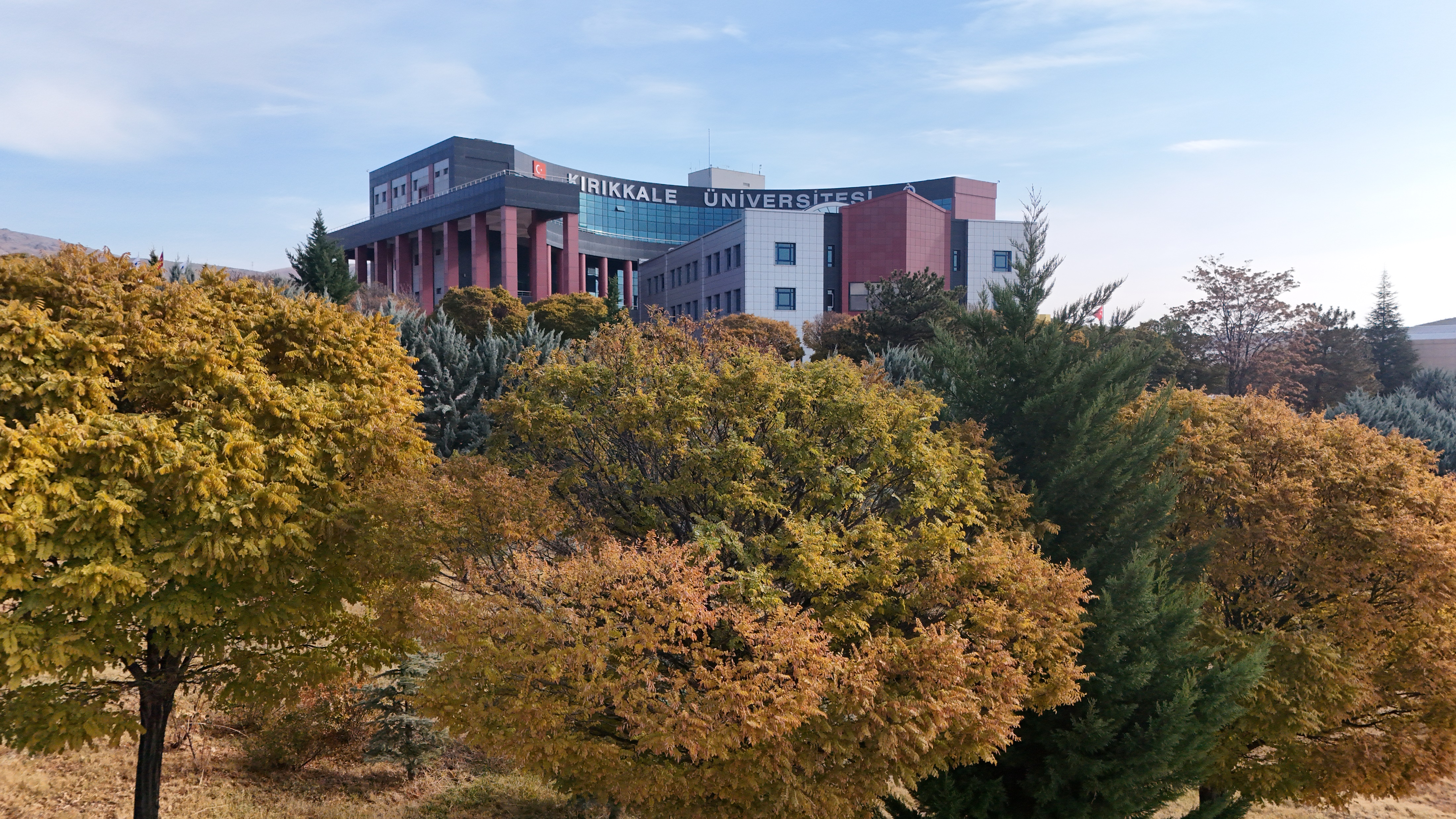 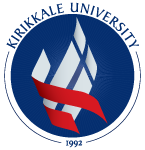 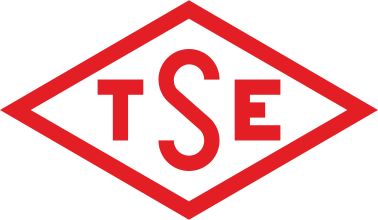 KALİTE  YÖNETİM SİSTEMİ
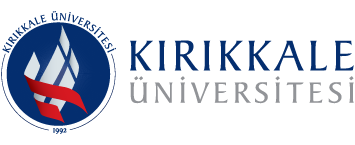 KALİTE KOORDİNATÖRLÜĞÜ
TS  ISO 10002:2018 MÜŞTERİ MEMNUNİYETİ YÖNETİM SİSTEMİ 2. GÖZETİM TETKİKİ 21-22.05.2025
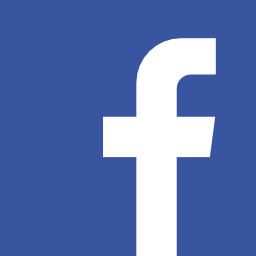 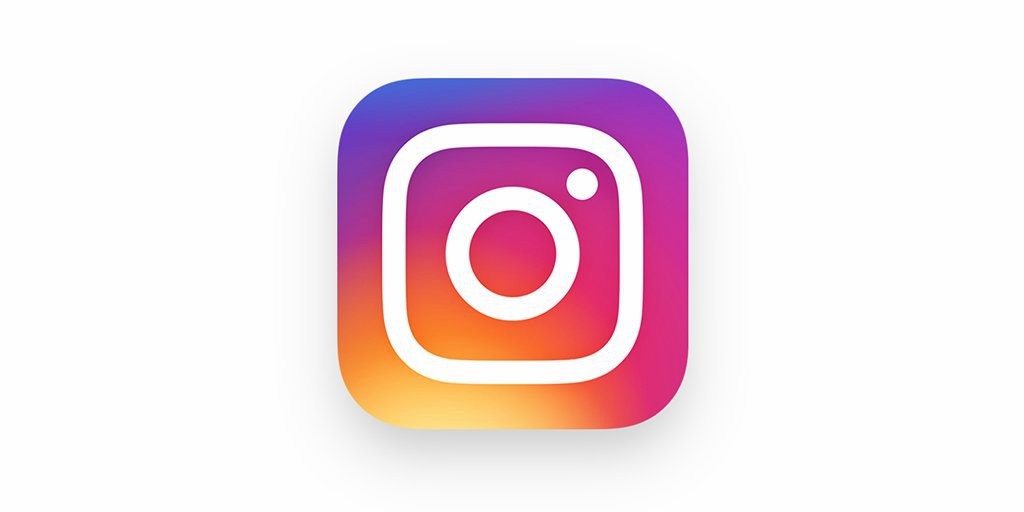 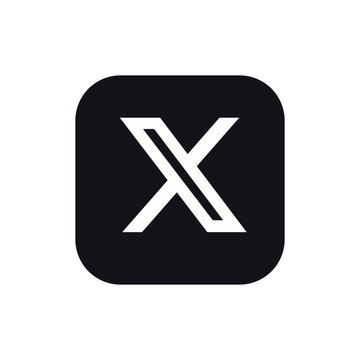 kku.edu.tr             kirikkaleunv               kirikkaleunv              kirikkaleunv
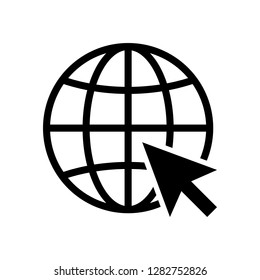 AMAÇ
Kırıkkale Üniversitesi Kalite Yönetim Sisteminin amacı: 
İlk olarak, zamanında doğru hizmeti gerçekleştirebilmek, hizmet sunumu esnasında oluşan hataları bertaraf etmek veya oluşabilecek hataları tespit etmek ve tekrarlanmasını önlemek, müşteri beklenti ve istekleri ile ulusal ve uluslararası standartlar doğrultusunda hizmet sunmak, 
Müşterilerimize TS EN ISO 9001:2015 ve TS ISO 10002:2018 şartlarına uyarak hizmet vermek için yürütülen tüm faaliyetleri uygulamak, denetlemek, geliştirmek ve takip etmek,
Bilgi Güvenliği Yönetim Sistemi ve diğer Sistem Standartlarının belgelerini almak ve sürekli iyileştirmektir.
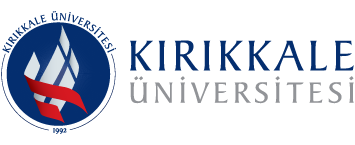 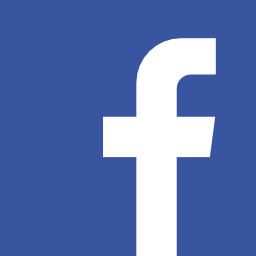 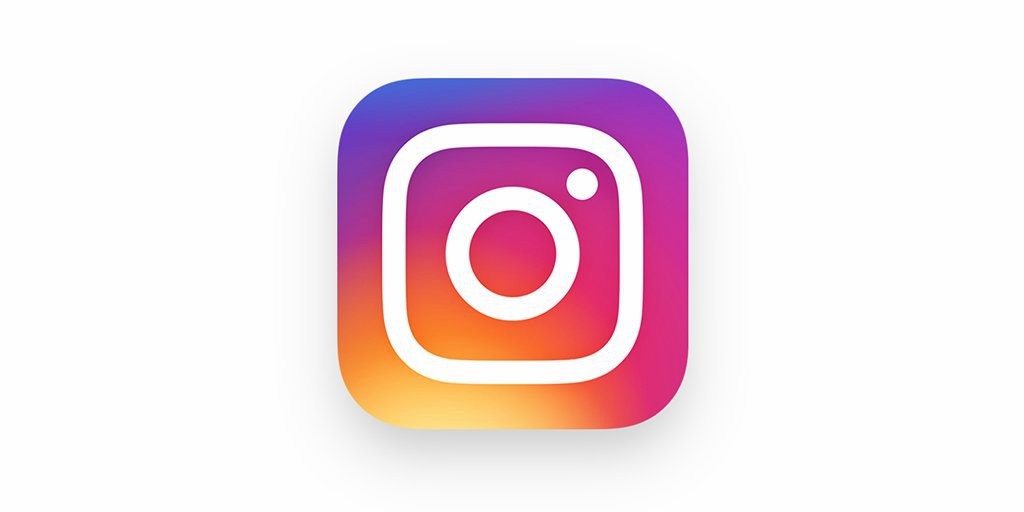 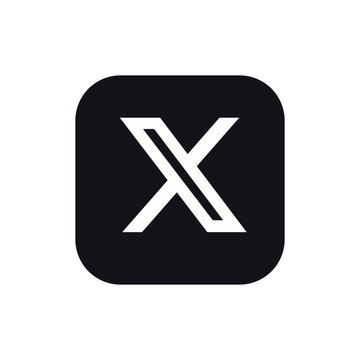 kku.edu.tr             kirikkaleunv               kirikkaleunv              kirikkaleunv
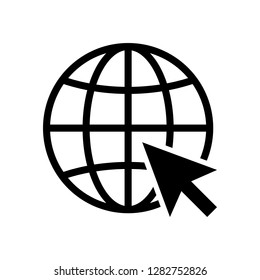 KAPSAM
Üniversitemiz, birimlerinin faaliyetlerini gerçekleştirirken izleyecekleri yöntemleri ve bunların detaylarını kalite el kitabında atıflarına yer verilen yasal mevzuatlar, prosedür, proses ve talimatlarla belirlemiştir. 
Üniversitemizde kurulan Kalite Yönetim Sisteminde; 
Kırıkkale Üniversitesi Tıp Fakültesi Uygulama ve Araştırma Hastanesi, Veteriner Fakültesi Uygulama ve Araştırma Hastanesi, Diş Hekimliği Hastanesi ayrı bir KYS kurduklarından;
TS EN ISO 9001:2015 ve 10002:2018 kapsamı dışında bırakılmıştır.
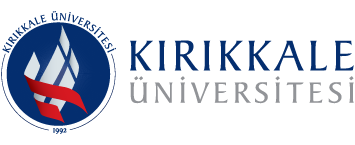 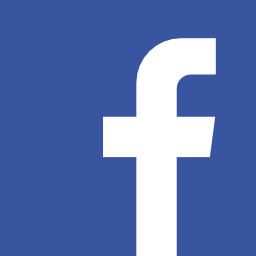 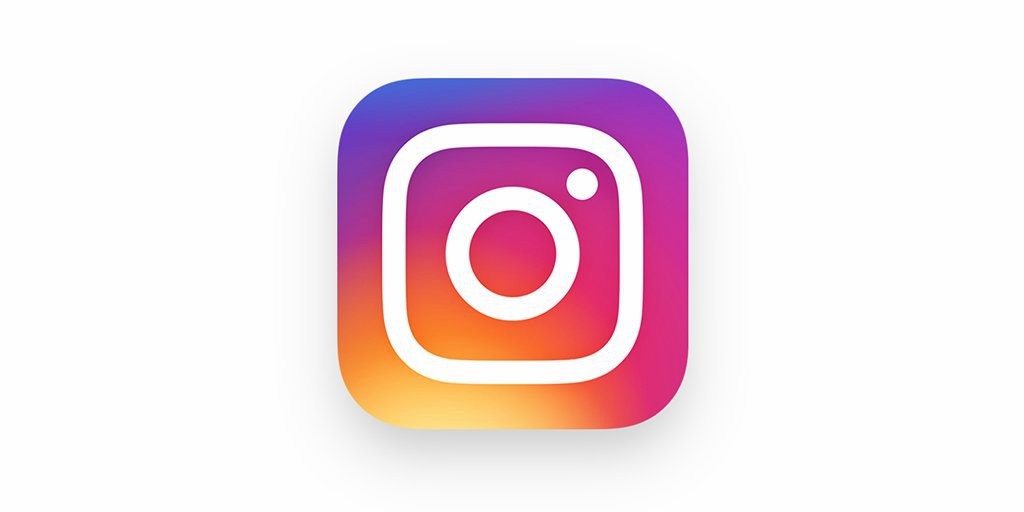 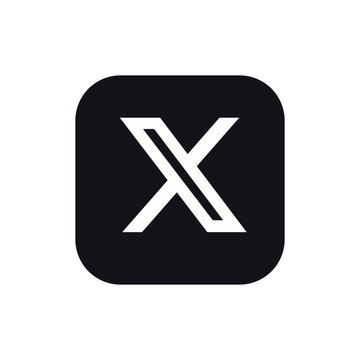 kku.edu.tr             kirikkaleunv               kirikkaleunv              kirikkaleunv
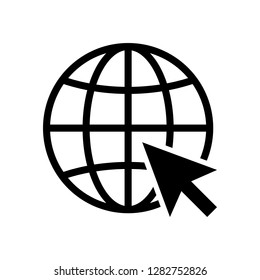 KALİTE POLİTİKAMIZ
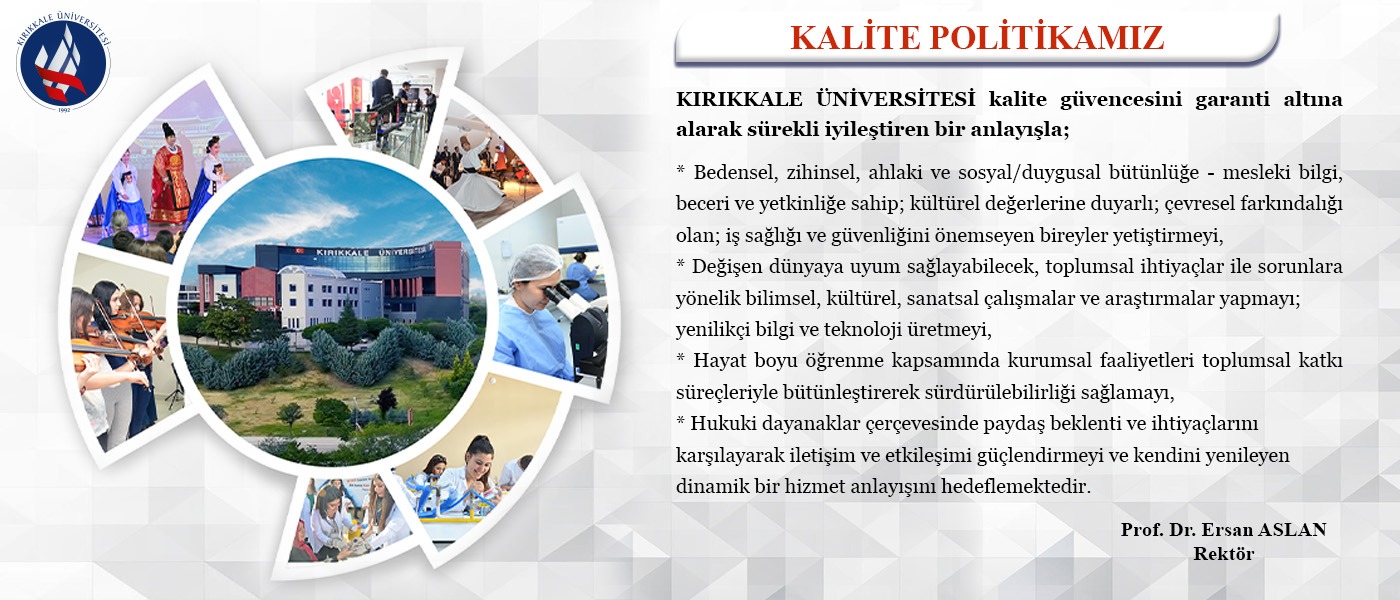 KIRIKKALE ÜNİVERSİTESİ 
KALİTE KOORDİNATÖRLÜĞÜ ORGANİZASYON ŞEMASI
REKTÖR
KALİTE POLİTİKA VE İZLEME KURULLARI
KALİTE KOMİSYONU
KALİTE YÖNETİM TEMSİLCİSİ VE KALİTE KOORDİNATÖRÜ
LİDERLİK YÖNETİŞİM VE KALİTE PİK
KALİTE ALT KOMİSYONU
KALİTE KOORDİNATÖR YARDIMCILARI
BİRİM KALİTE VE AKREDİTASYON KOMİSYONU
EĞİTİM-ÖĞRETİM PİK
İDARİ PERSONEL
ARAŞTIRMA- GELİŞTİRME PİK
BİRİM KALİTE TEMSİLCİLERİ
TOPLUMSAL KATKI PİK
AKREDİTASYON KURULU
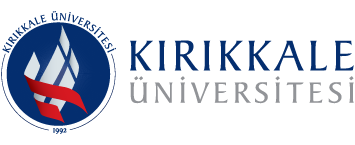 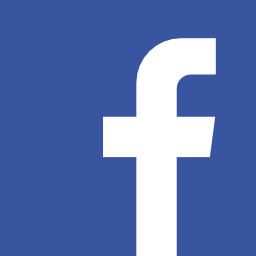 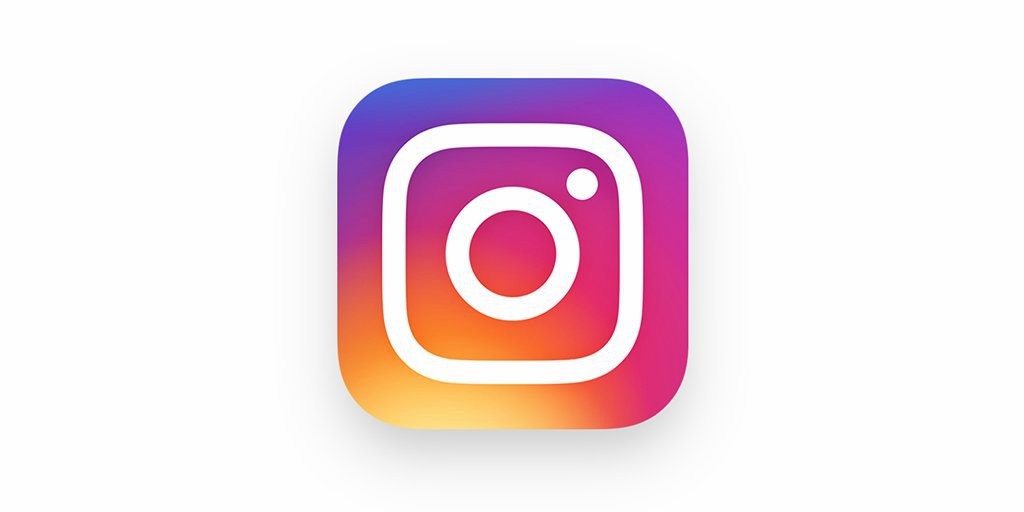 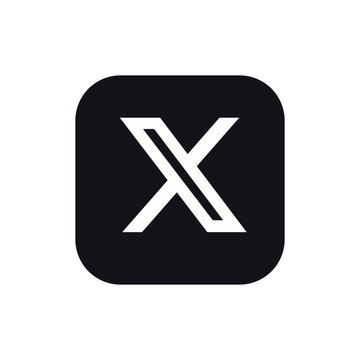 kku.edu.tr             kirikkaleunv               kirikkaleunv              kirikkaleunv
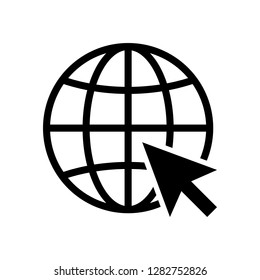 KALİTE KOORDİNATÖRLÜĞÜ
YÖKAK
TSE
Kapsam: Yükseköğretim Kurumları
Amaç: Eğitim Kalitesini Artırma
Değerlendirme: Akademik Performans
Hedef Kitle: Üniversiteler
Odak Alanı: Eğitim-Öğretim
Araştıra Geliştirme
Toplumsal Katkı
Belgelendirme: Kurumsal Akreditasyon Belgesi
Kapsam: Tüm Sektörler
Amaç: Teknik Standartlara Uygunluk
Değerlendirme: Süreç Uygunluğu
Hedef Kitle: Kurumlar ve Sektörler
Odak Alanı: Sistem ve Ürün Süreçleri
Belgelendirme: TSE, ISO, CE vs.
Kalite Yönetim Sistemi Kurulması ve Sürdürülmesi
Kurumsal İyileşme
Kurumsal Dış değerlendirme ve Belgelendirme Süreçleri
Veri Yönetimi ve Analizi
Sürdürülebilirlik
Risk Yönetimi
Dokümantasyon ve Şeffaflık
Eğitim ve Farkındalık
Performans ve Göstergeler
Paydaş Katılımı
Kalite Kültürü oluşturmak ve Güvenirlik sağlamak
ÜNİVERSİTEMİZİN KALİTE YOLCULUĞU
Üniversitemiz, YÖKAK tarafından Kurumsal Akreditasyon Programı (KAP) sürecinden olumlu sonuç alarak kalitesini bir kez daha tescil ettirmiştir.
Üniversitemiz, Kurumsal Akreditasyon Programı (KAP) kapsamında Dış Değerlendirme Süreci geçirmiştir.
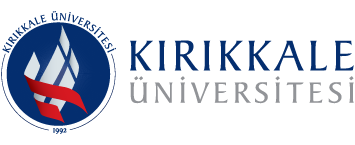 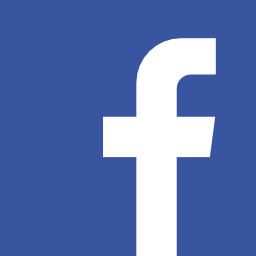 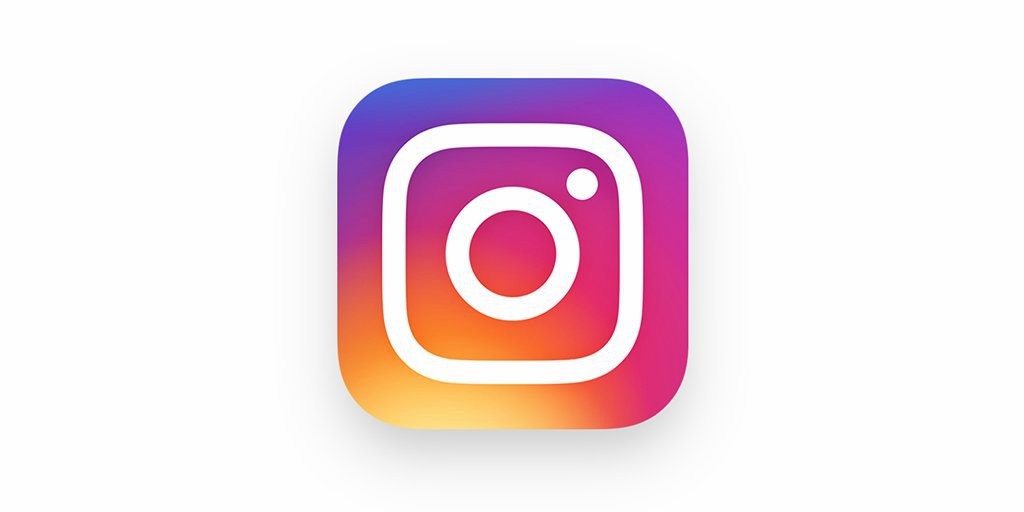 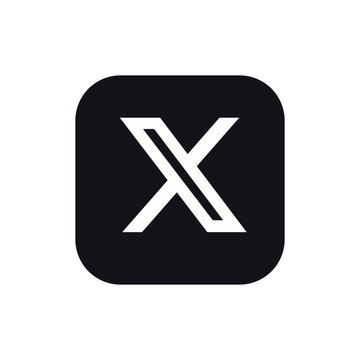 kku.edu.tr             kirikkaleunv               kirikkaleunv              kirikkaleunv
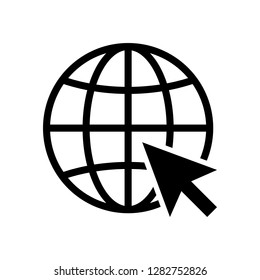 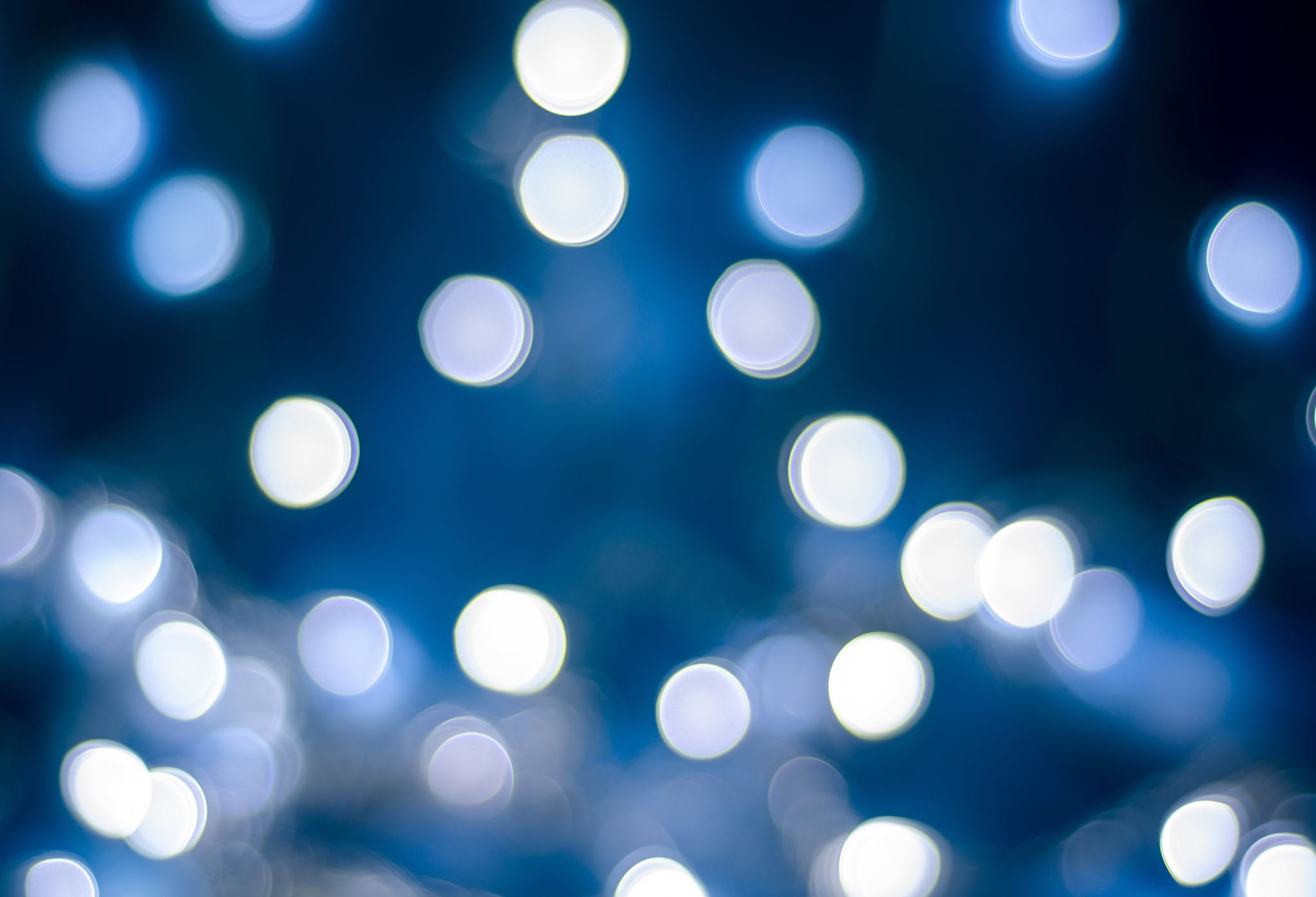 KALİTE  FAALİYETLERİMİZ
KALİTE KOORDİNATÖRLÜĞÜNÜN FAALİYETLERİ
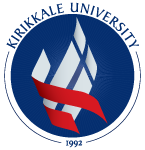 KALİTE KOORDİNATÖRLÜĞÜNÜN GÖREVLERİ
1. Üniversitemizde yürütülen faaliyetlerin Proses/Hizmet/Faaliyet planlamasına göre takip edilmesi ve güncellenmesi,
2. Üniversitemizde kullanılan formların KYS kapsamında etkin ve verimli kullanılması,
3. Hizmet kalitesinin artırılması,
4. Öğrenci taleplerinin zamanında karşılanması,
5. Çalışanlarda kalite bilincinin oluşmasının sağlanması,
6. İş ve işlemlerde standartlaşmanın sağlanması,
7. Yasal mevzuata uyumun geliştirilmesi,
8. Çalışanların planlı çalışmasının sağlanması,
9. İzlenebilirlik, ölçülebilirlik ve analiz edilebilirliğin sağlanması hizmetlerini yürütmektedir.
ÜNİVERSİTEMİZ BİRİM AKREDİTASYON ÇALIŞMALARI
KALİTE  FAALİYETLERİMİZ
TSE EN ISO 9001:2015 ve 10002:2018 Çalışmaları Kapsamında 
165 Personele (26-28 Nisan ve 02-03 Mayıs 2023)
- Temel Eğitim
- Risk Tabanlı Proses Yönetimi
- İç Tetkik
- Dokümantasyon        
Eğitimleri TSE Eğiticileri tarafından verilmiştir.
TS ISO 27001 Bilgi Güvenliği Yönetim Sistemi  Çalışmalar kapsamında
79 Personele (16-18 Mayıs 2023)
Eğitim TSE Eğiticileri tarafından verilmiştir.
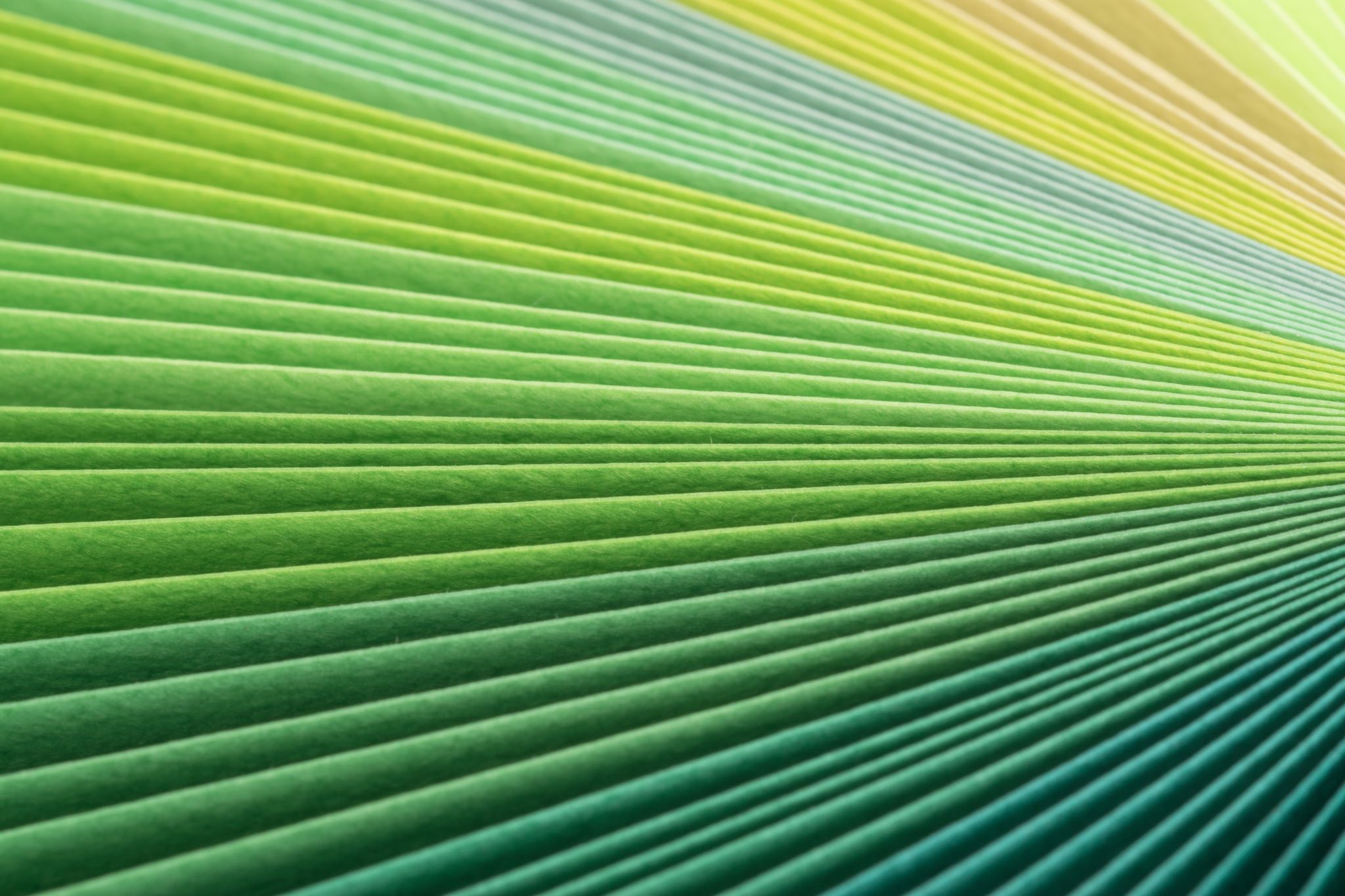 KALİTE  FAALİYETLERİMİZ
KALİTE YÖNETİM SİSTEMİ DOKÜMANLARI
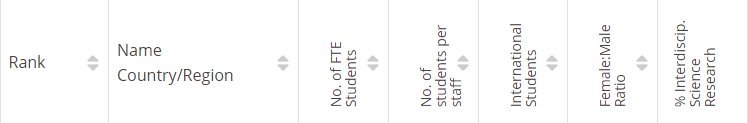 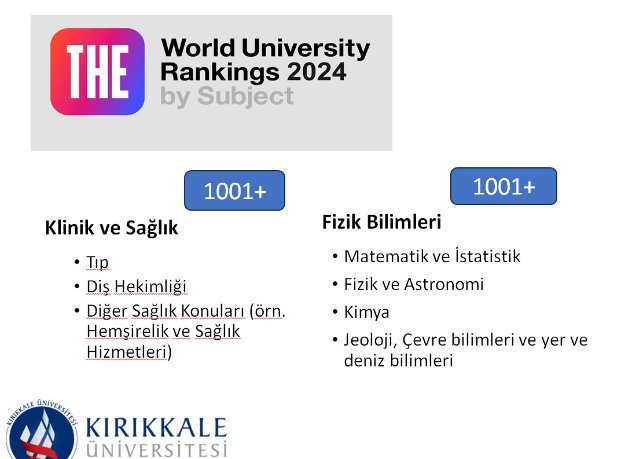 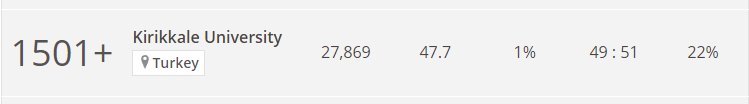 THE WORLD UNIVERSITY RANKINGS 
2024​
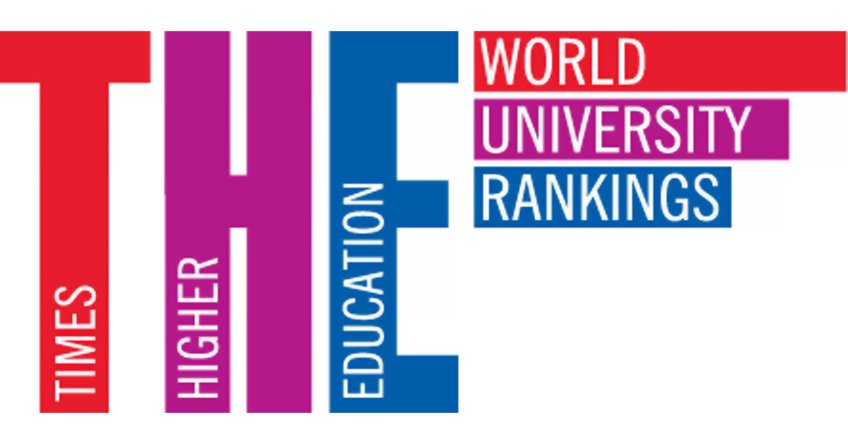 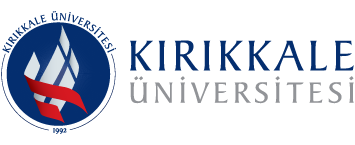 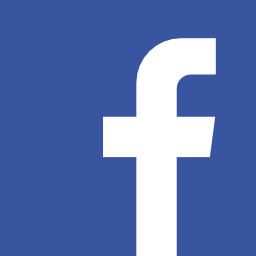 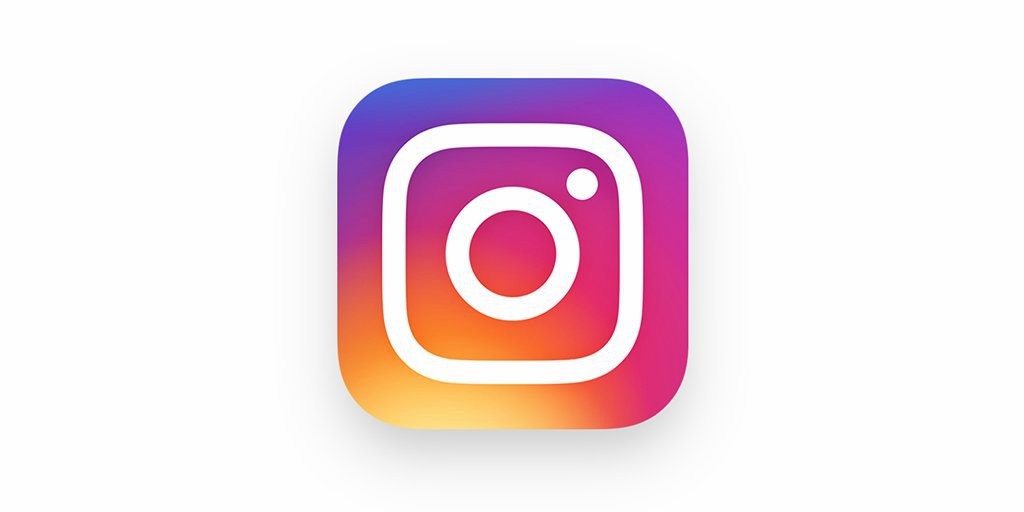 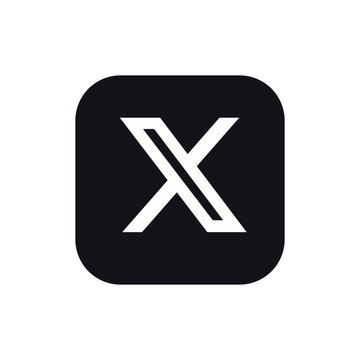 kku.edu.tr             kirikkaleunv               kirikkaleunv              kirikkaleunv
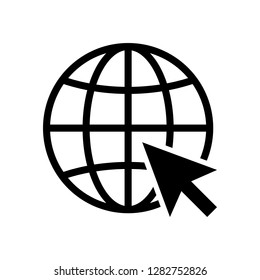 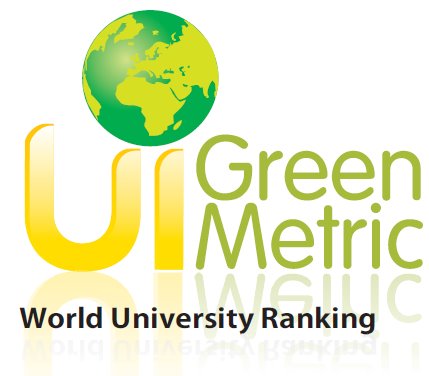 UI GREENMETRIC WORLD UNIVERSITY RANKINGS 2024
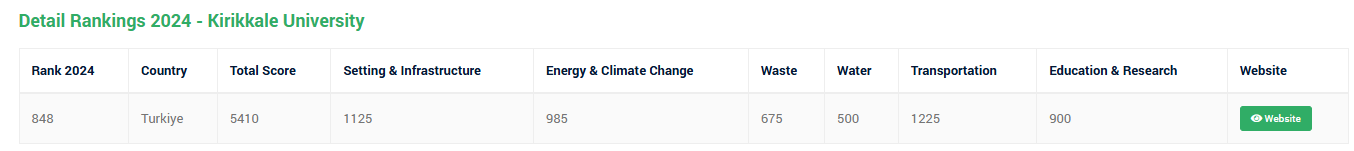 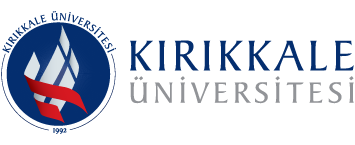 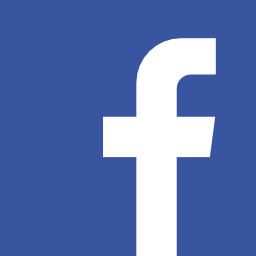 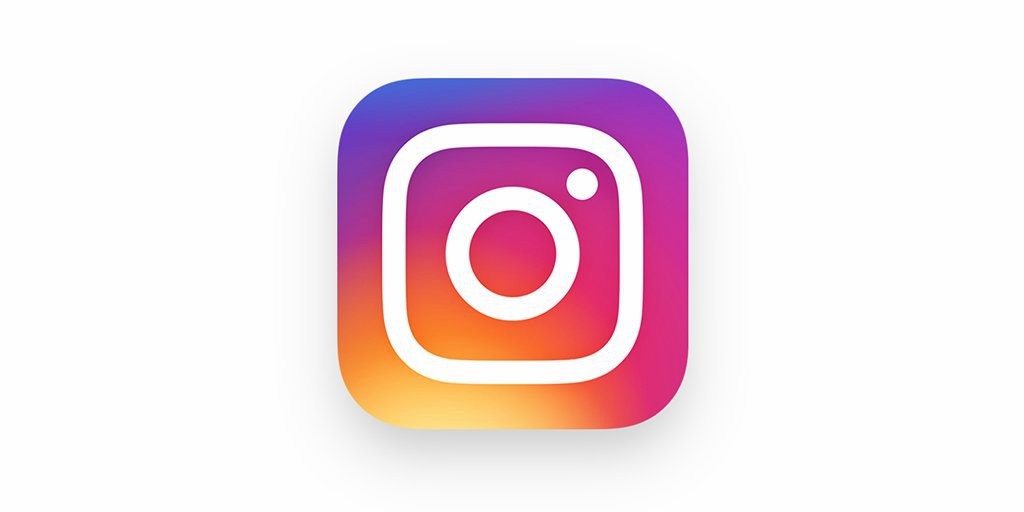 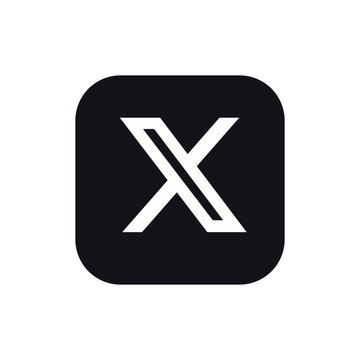 kku.edu.tr             kirikkaleunv               kirikkaleunv              kirikkaleunv
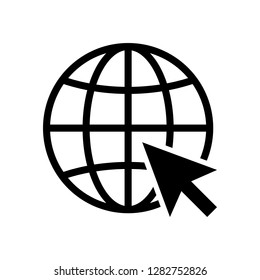 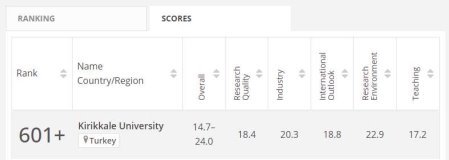 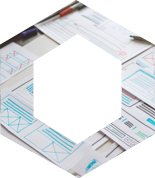 THE ASIA unıversıty RANKINGS 2024
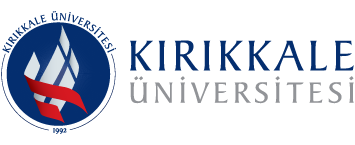 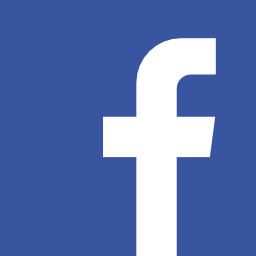 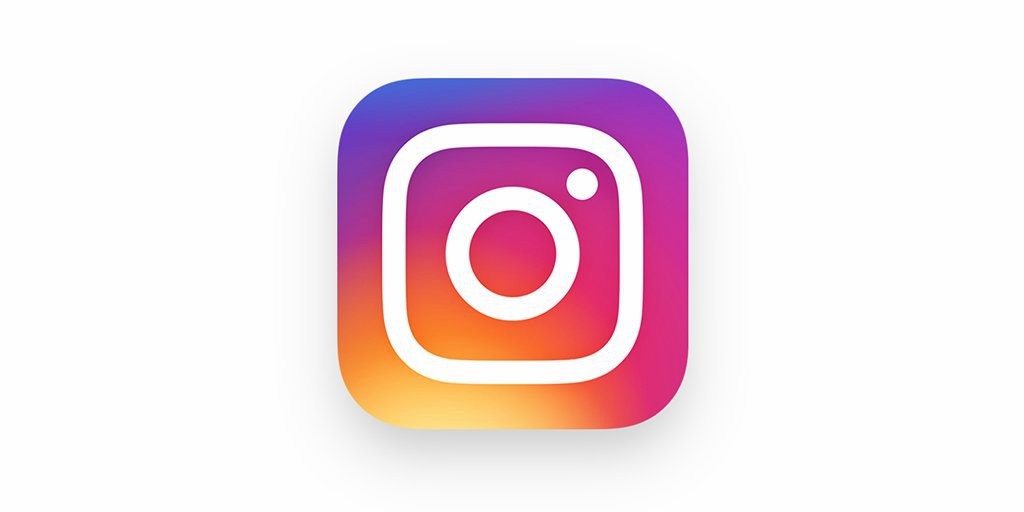 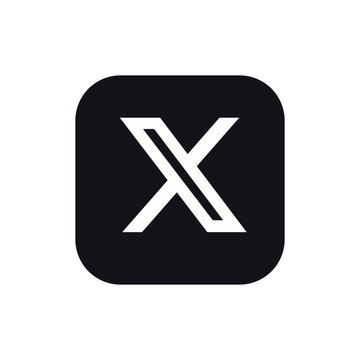 kku.edu.tr             kirikkaleunv               kirikkaleunv              kirikkaleunv
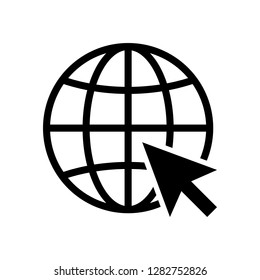 THE YOUNG unıversıty RANKINGS 2024
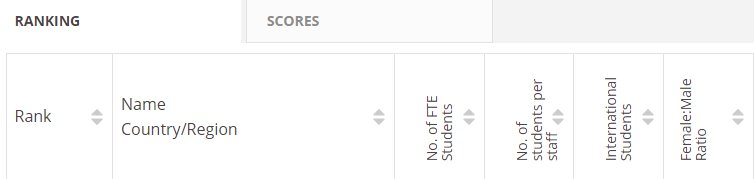 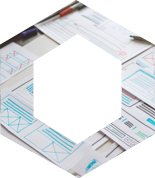 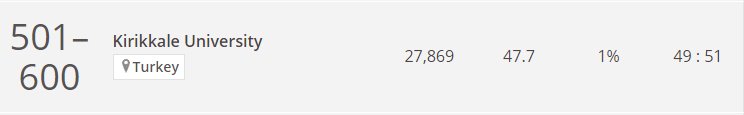 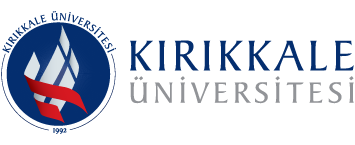 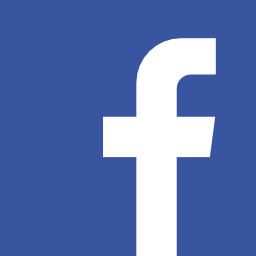 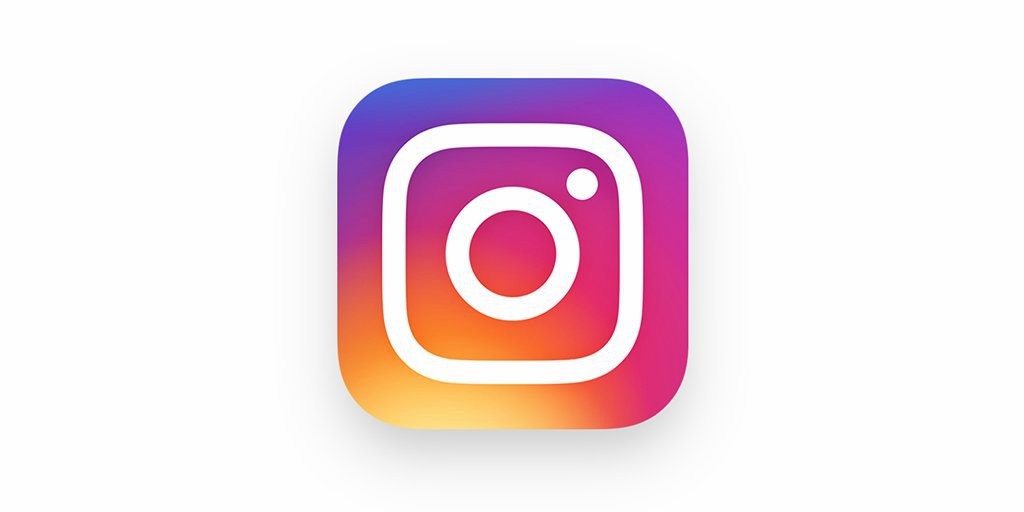 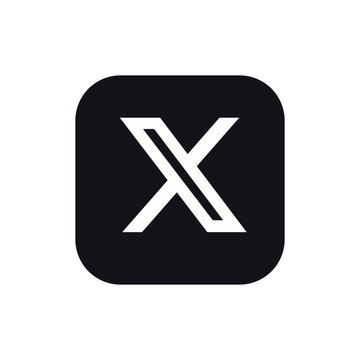 kku.edu.tr             kirikkaleunv               kirikkaleunv              kirikkaleunv
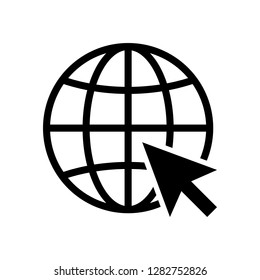 KIRIKKALE ÜNİVERSİTESİ – TÜRK STANDARTLARI ENSTİTÜSÜ
GELECEKTEKİ İŞBİRLİKLERİ
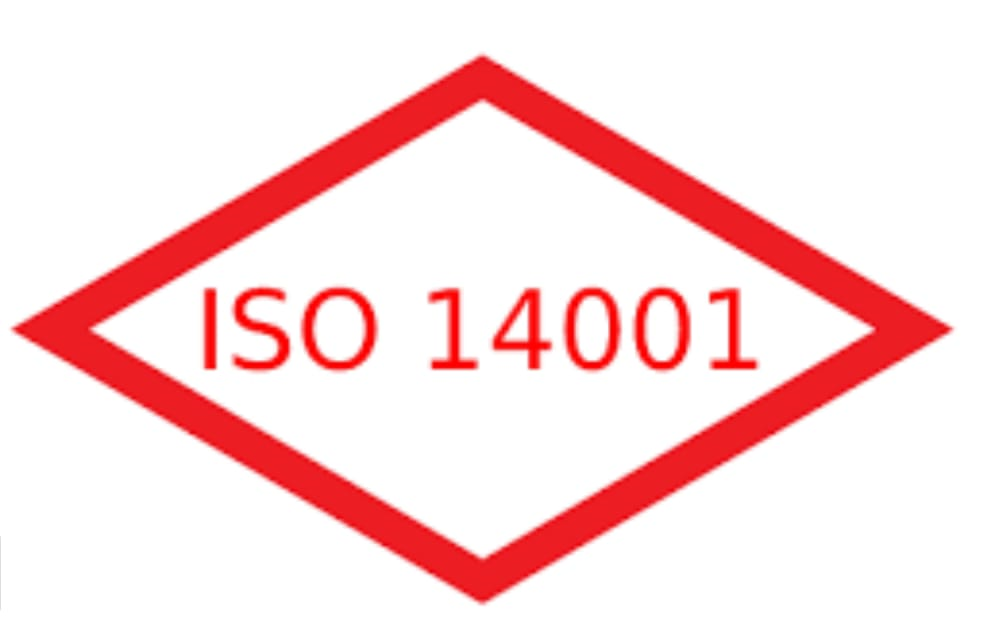 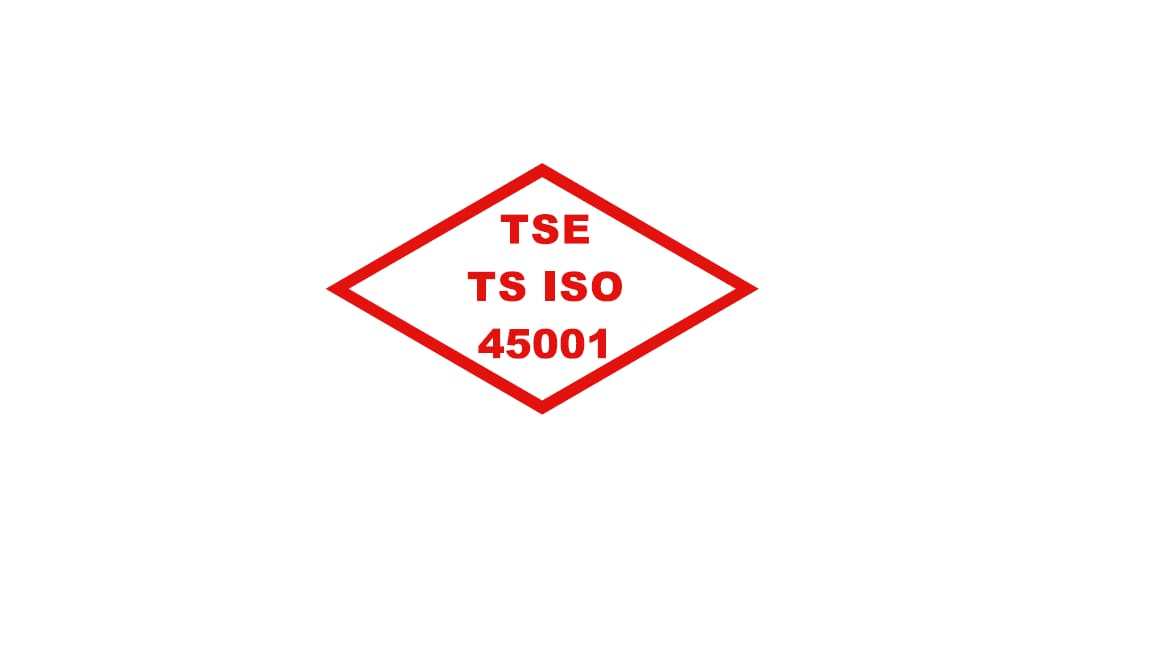 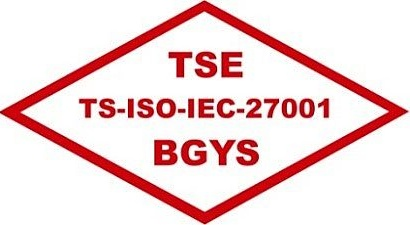 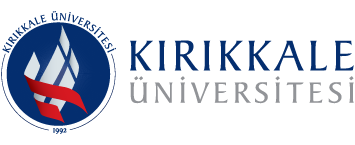 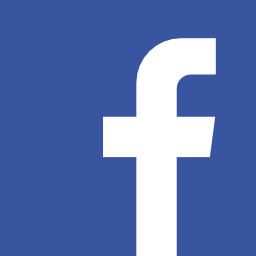 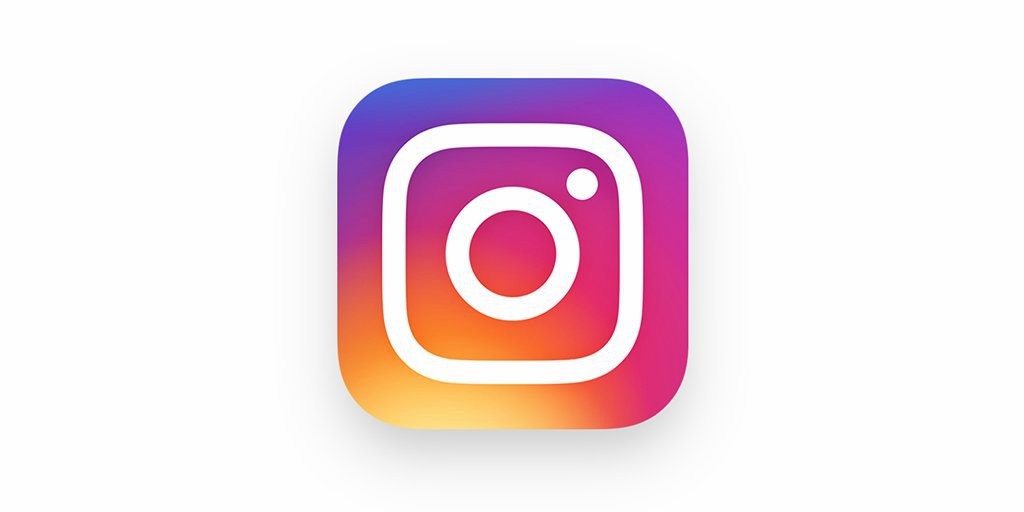 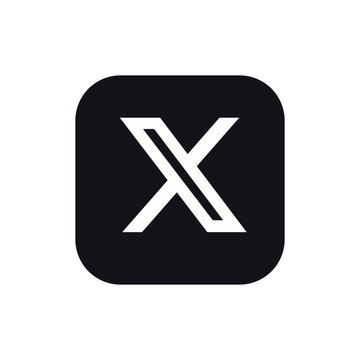 kku.edu.tr             kirikkaleunv               kirikkaleunv              kirikkaleunv
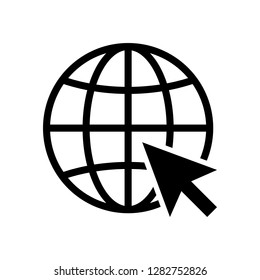 Kuruluşta kalite anlayışının gelişimini,
Belirlenen kalite yönetim sistemi şartlarına uygunluğun gösterilmesi kabiliyeti,
Kruruluşun bağlamı ve hedefleri ile ilgili risk ve fırsatları belirleme,
Müşteri ve uygulanabilir birincil ve ikincil mevzuat şartlarına uygun ürün ve hizmetleri sürekli sağlama kabiliyeti,
Verimliliğin artmasını,
Etkin bir yönetimi,
Müşterilerin içsel motivasyonunu artırmayı,
Kuruluş içi iletişimde iyileşmeyi,
Standardizasyonu yakalamayı,
Tüm faaliyetlerde geniş izleme ve kontrolü,
Müşteri şikayetinin azalması, memnuniyetin artmasını,
Müşteri memnuniyetini artırma yönünde fırsatlara imkân tanıma,
Ulusal ve uluslararası düzeyde uygulanabilirliği sağlamaktadır.
TSE EN ISO 9001 KALİTE YÖNETİM SİSTEMİ